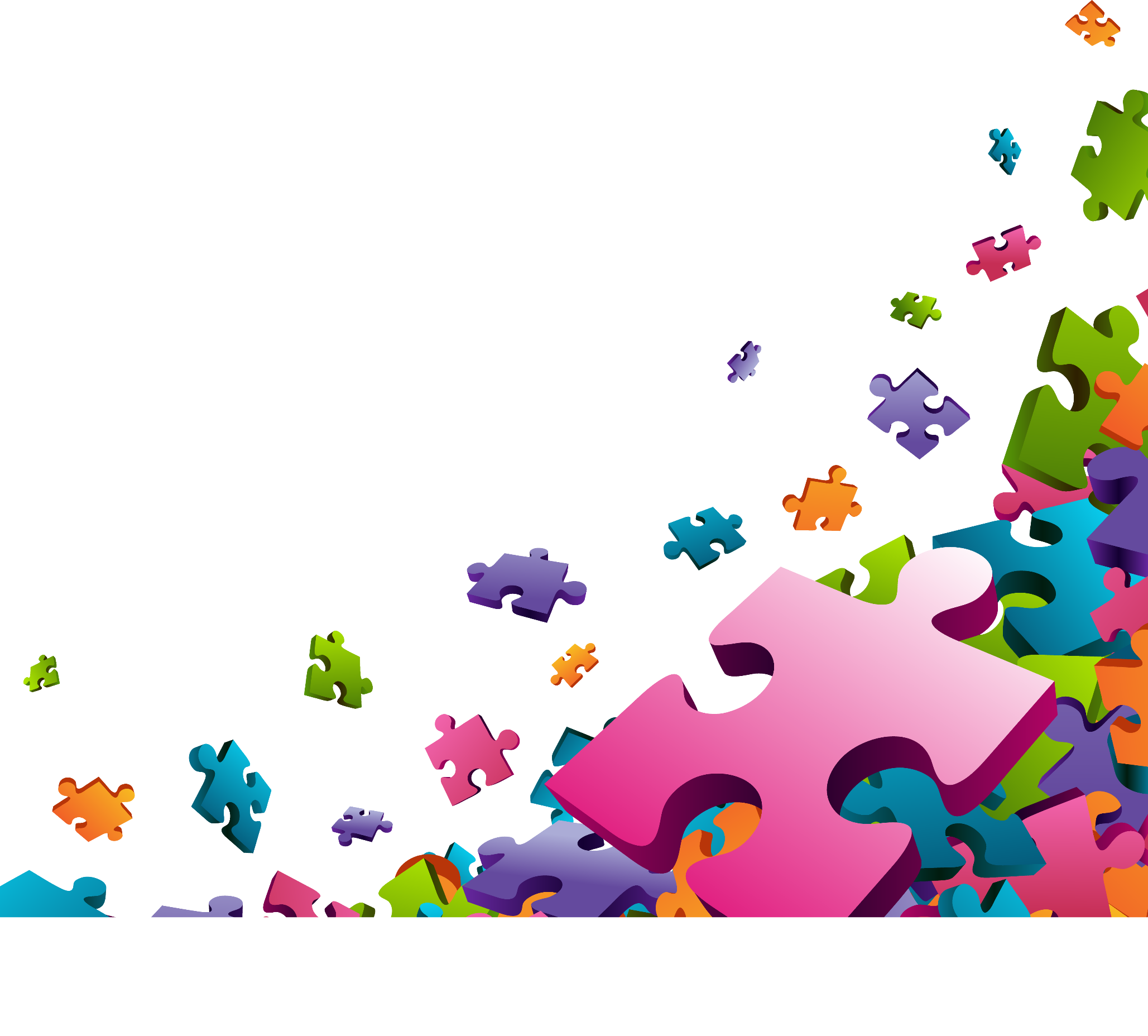 Современные управленческие технологии в условиях реализации ФГОС
Директор МАОУ – Гимназии № 47
города Екатеринбурга,
 призер Всероссийского конкурса
 «Директор школы - 2013»
Крюкова А.М.
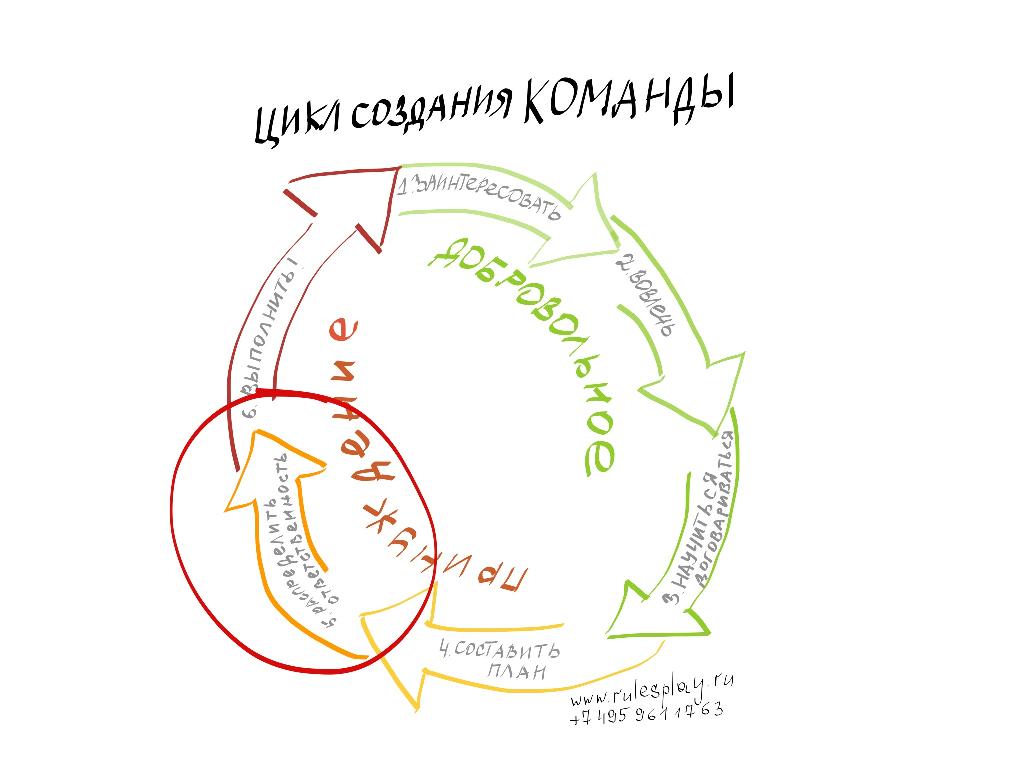 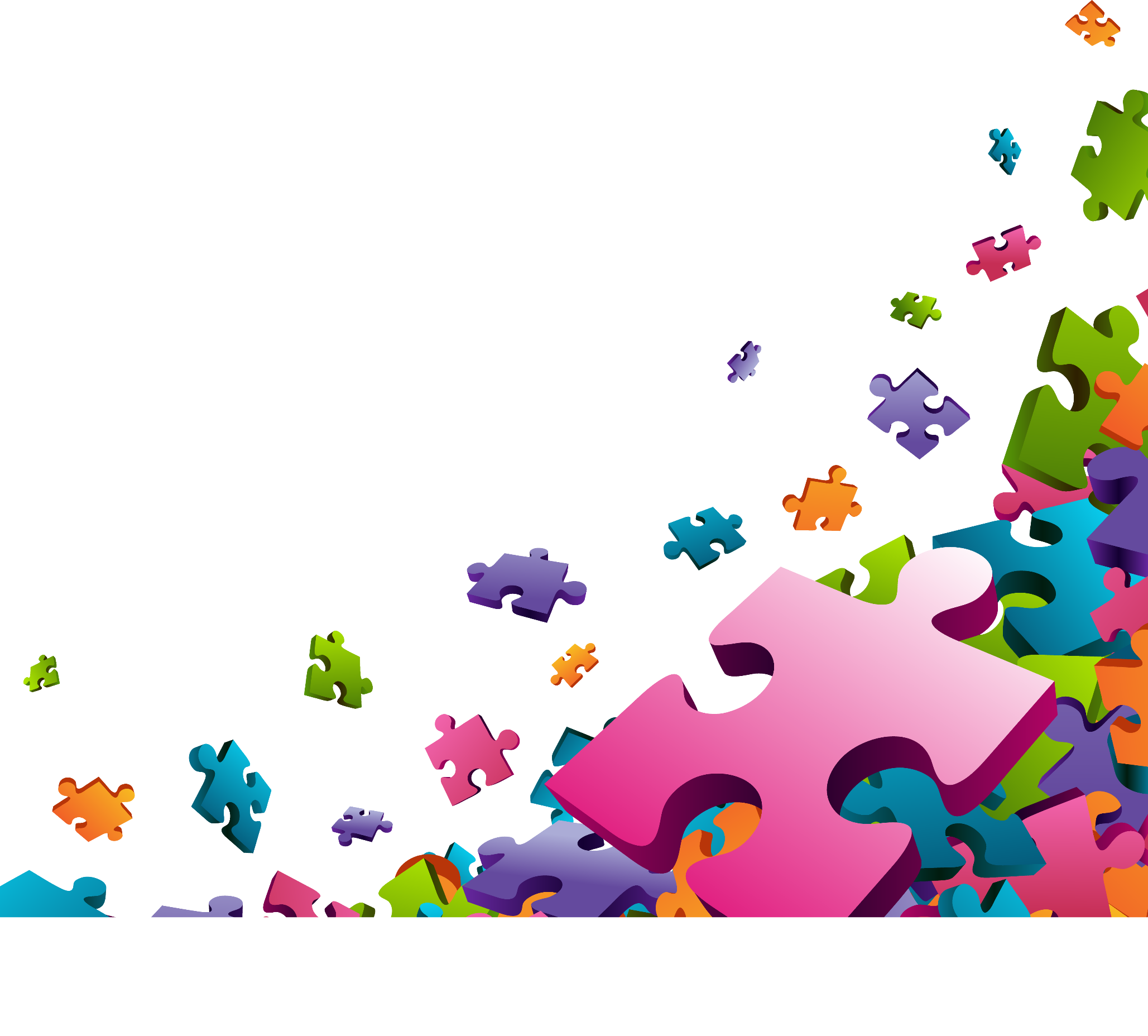 Это важно!!!!
Для того, чтобы педагог мог создать условия для формирования универсальных учебных действий у обучающихся, у него  должны быть развиты универсальные учебные и управленческие действия!
Личный пример
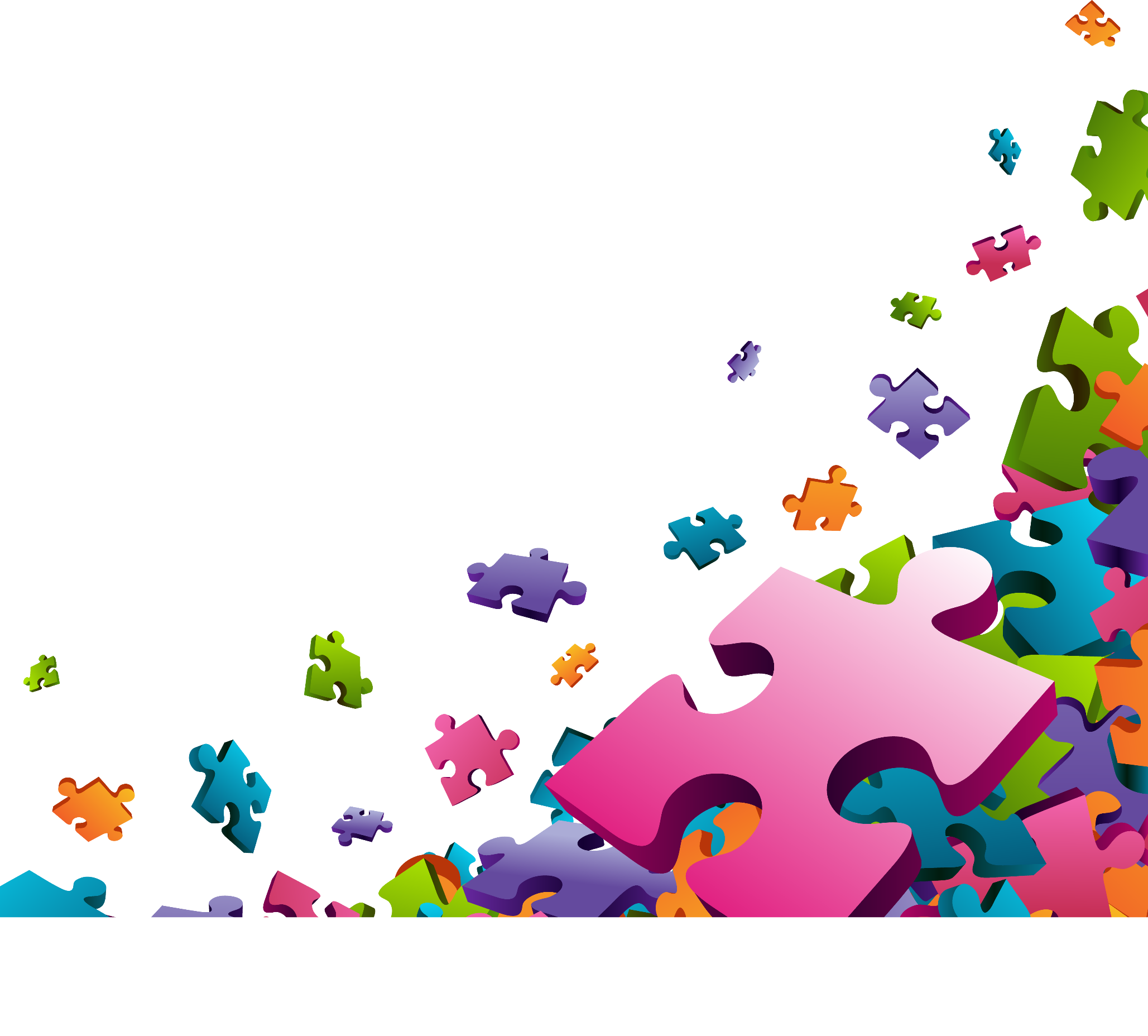 Корпоративная культура
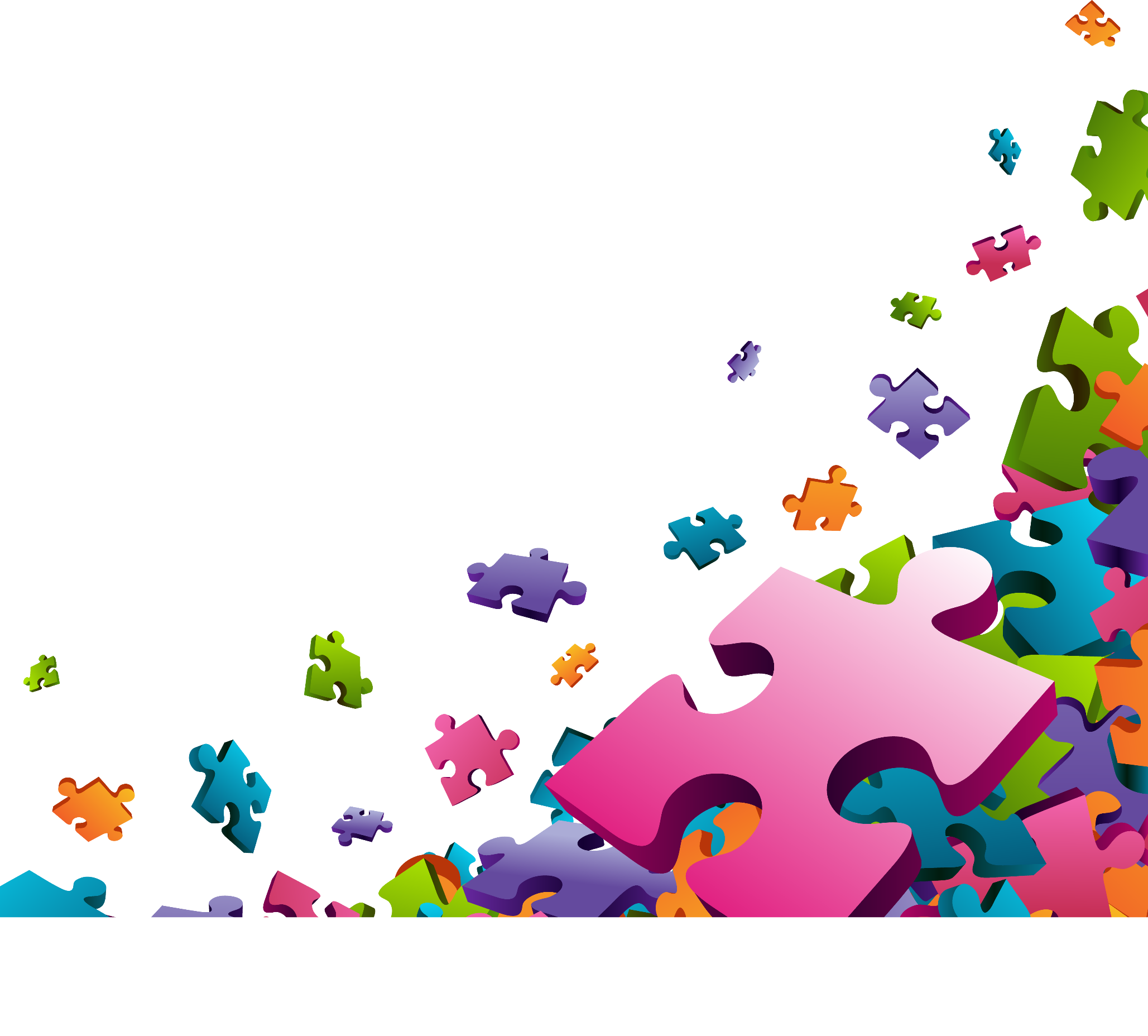 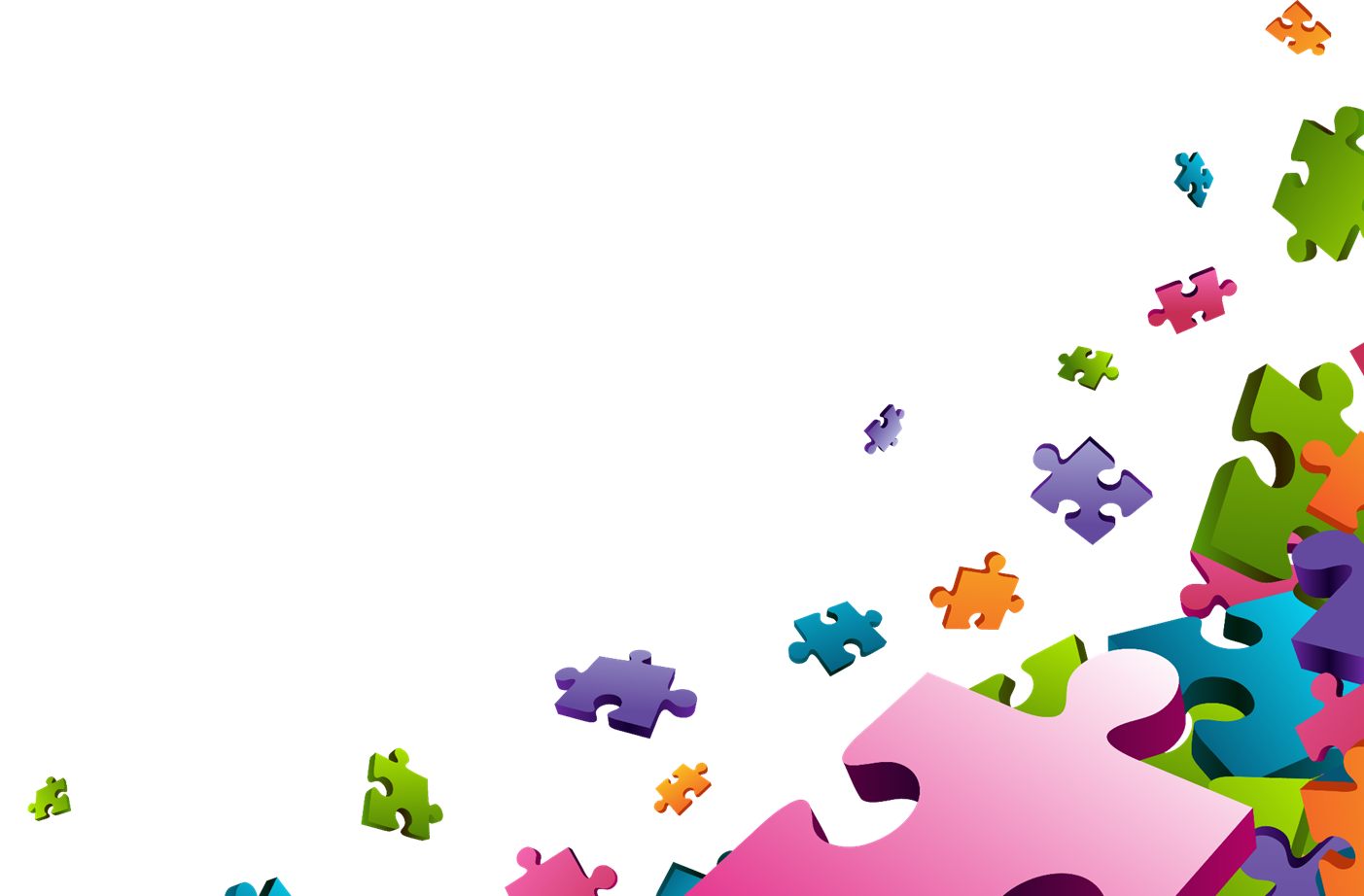 ТОЛЬКО СИСТЕМА
        ДАЕТ РЕЗУЛЬТАТ!!!!!
Практико-ориентированный семинар для управленческих команд
«Создание эффективного образовательного пространства  в контексте ФГОС» с использованием современных управленческих и образовательных технологий
                                       25 января с 11.00 до 16.00
                                       на базе МАОУ-Гимназии № 47
                                       gimnazium47.ru
                                      рубрика   УМЦ «Призвание»
                               (программы, регистрационные формы)